Муниципальное бюджетное дошкольное образовательное учреждение детский  сад общеразвивающего вида № 8 станицы Ленинградской муниципального образования Ленинградский район
ХЛЕБ ВСЕМУ ГОЛОВА.
Воспитатель: Л.Б. Баранцева
Познакомим наших малышей с хлебом, расскажем о том, как люди его выращивали раньше и как выращивают сейчас, какие умные машины придумали люди в помощь себе. Познакомим с профессиями людей, которые для нас выращивают хлеб.
Как выращивают хлеб
Сначала выращивают пшеницу. Чтобы получить хороший урожай, ее засеивают под зиму. Поле под ее выращивание тщательно подготавливают: очищают от сорняков, удобряют и вспахивают.
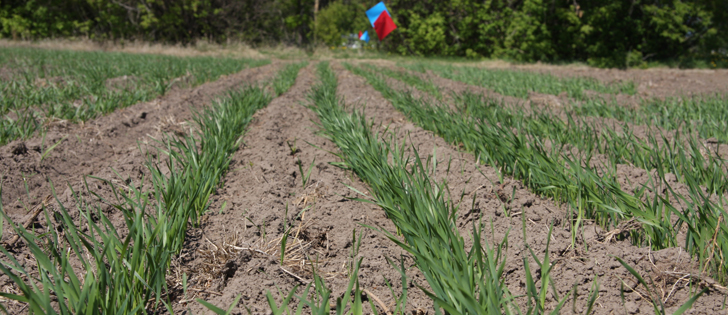 Посев семян производится при помощи специальной техники. После появления всходов пшеницу обрабатывают от вредителей и повторно удобряют.
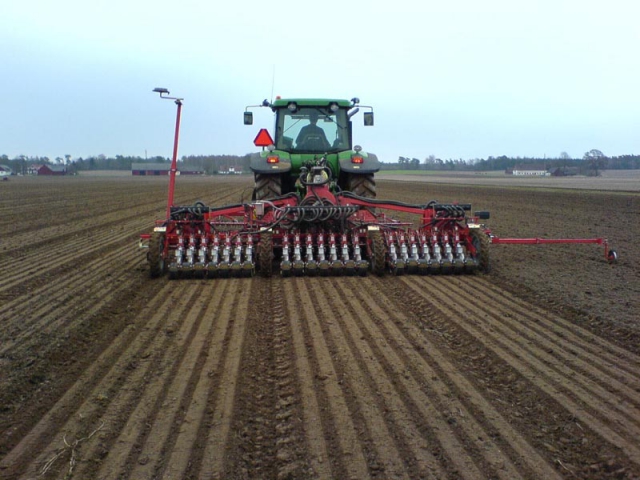 Убирают урожай после того, как зерна полностью созреют .
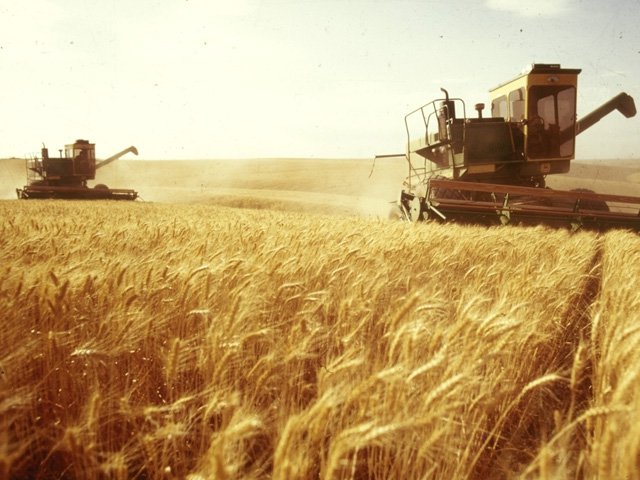 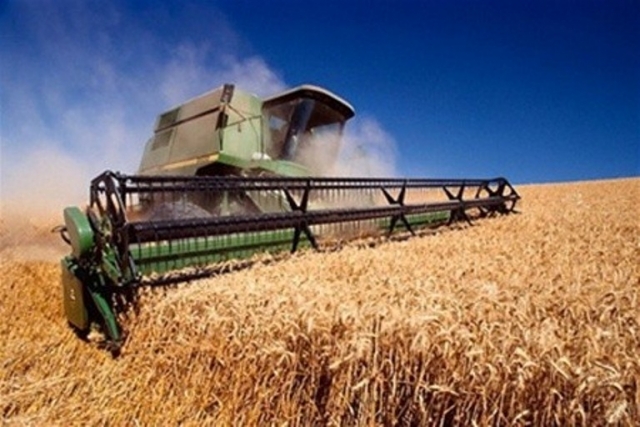 После этого пшеница попадает на мельницу, где из нее делают муку.
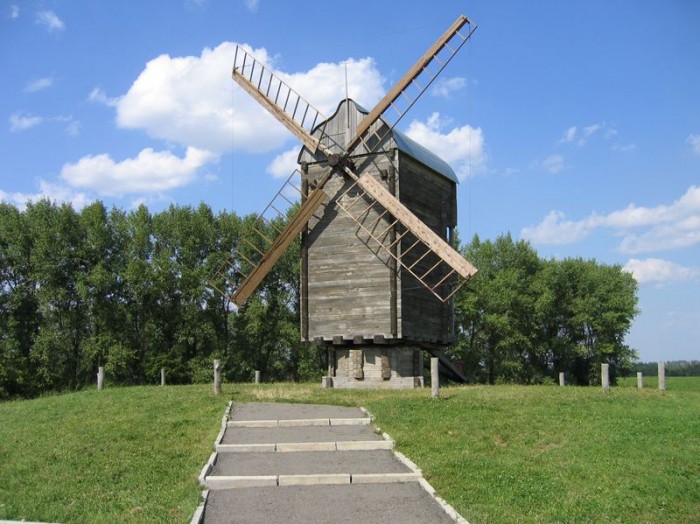 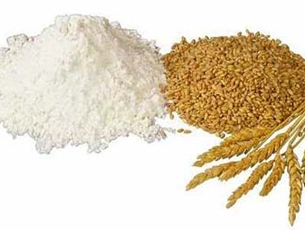 Золотистую пшеницу Жернова сотрут в муку. Из муки замесим тесто – В формочках в печи ей место. Подрумянился, окреп В жаркой печке вкусный хлеб.
Рожь, пшеница в век из века Щедро кормят человека. Плюшки с маком, кекс сметанный, Чёрный с тмином, пеклеванный, Калачи, батоны, халы… Хлеб для маленьких и старых, Для Танюшек и Наташ. Добрый хлеб – кормилец наш!
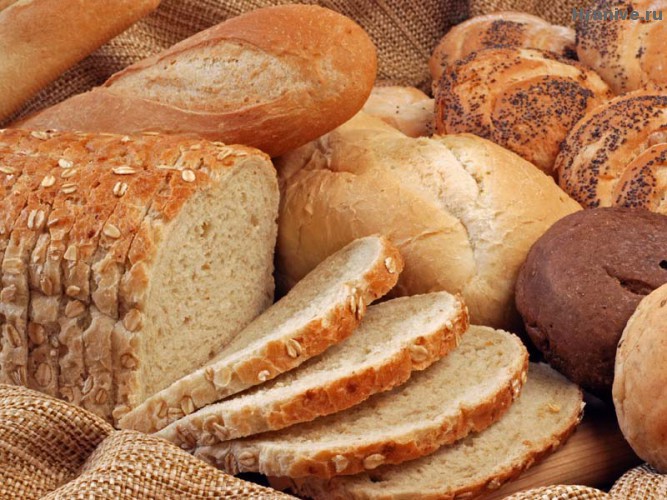 Из муки делают хлеб на хлебозаводе.
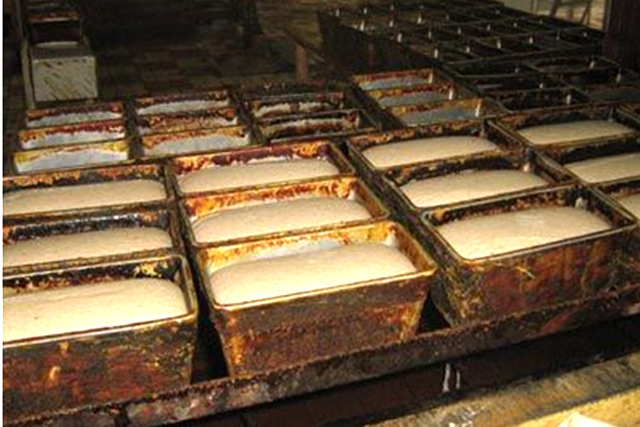 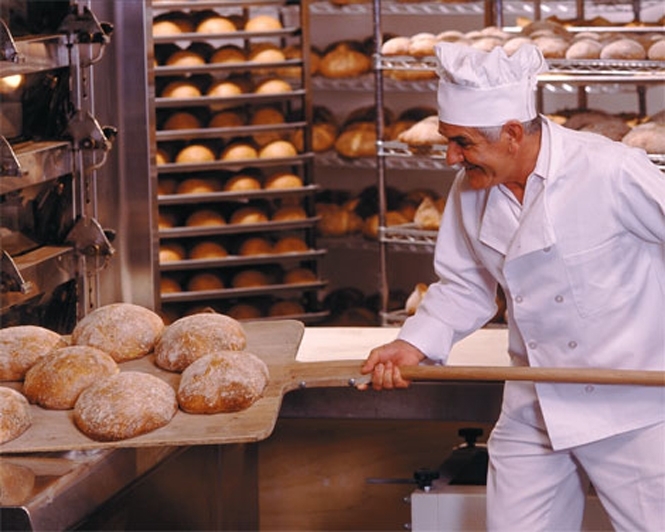 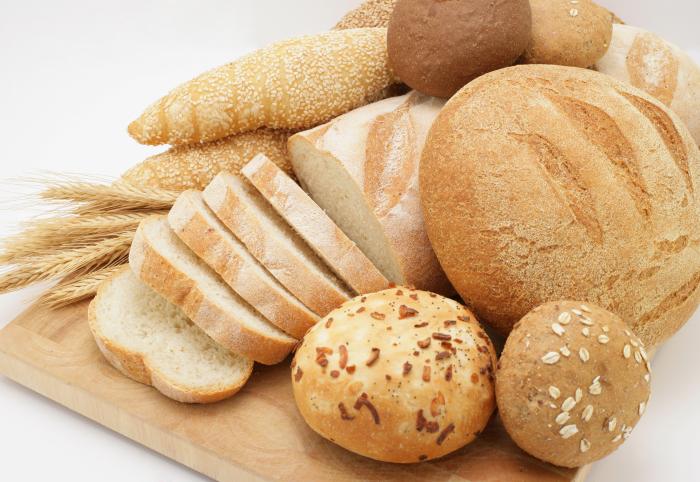 Пословицы и поговорки о хлебе.
Хлеб всему голова.Бог на стене, хлеб на столе.Просим к нашему хлебу и соли.Сколько ни думай, а лучше хлеба-соли не придумаешь.
Береги хлеб для еды, а деньги для беды.Только ангелы с неба не просят хлеба
Не шуба греет, а хлеб.Будет хлеб - будет и обед.Лучше хлеб с водой, чем пирог с бедой.